SNSの利用規約
＊SNSの使用を積極的に促すものではありません
Social Networking Service（ソーシャルネットワーキングサービス）
SNSとは？
Social Networking Service（ソーシャルネットワーキングサービス）
人と人がコミュニケーションをとったり、作品やアイデアを共有したりできるインターネット上のプラットフォーム（場所）
たくさんのSNSがあります（一例）
youtube
Instagram
X
TikTok
LINE
アプリやサービスを使っていますか？
youtube
Instagram
X
TikTok
LINE
利用規約に必ず書いてある項目
このサービスを利用するには、利用規約に同意する必要があります。
表現は各プラットフォームにより異なります。
＊
＊同意とは→意見・求めなどに対して賛成・承諾すること。”Oxford Languagesより"
アプリやサービスを使っている
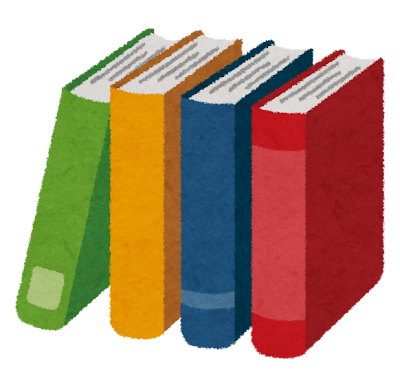 ということは
すべての利用規約に同意していることになる。
身近でみんなが使っているサービス
SNSを使う前に「利用規約」を
読んでいますよね？
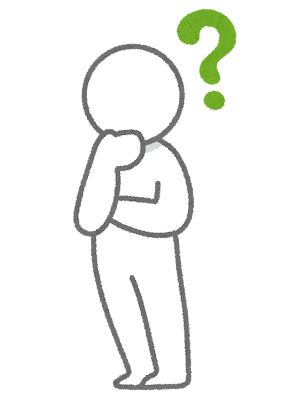 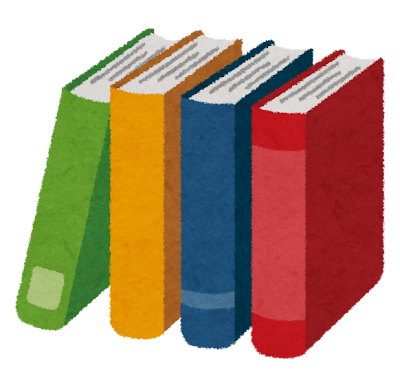 利用規約に書いてあるもの
書き出してみよう
SNSの利用規約
読んで
みよう
どんなことが書いてある？
　　→サービスを利用可能な年齢　
　　→利用者の責任
　　→サービスの責任
　　→投稿した作品の権利・責任について。
身近なアプリの利用規約
まとめて
みよう
よく目にするアプリはどれかな？
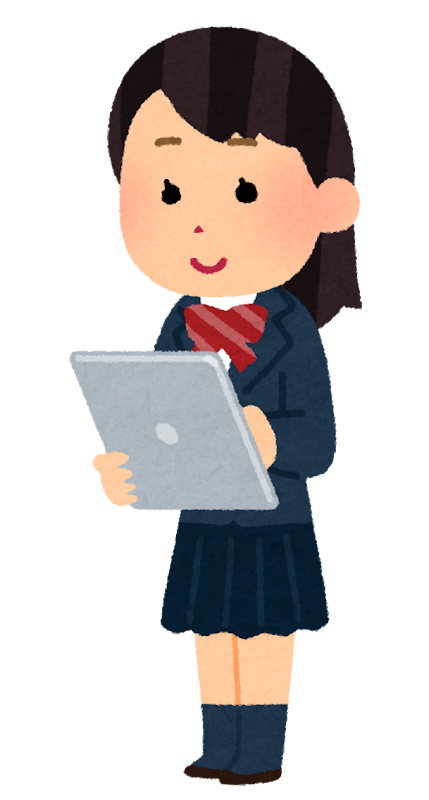 youtube
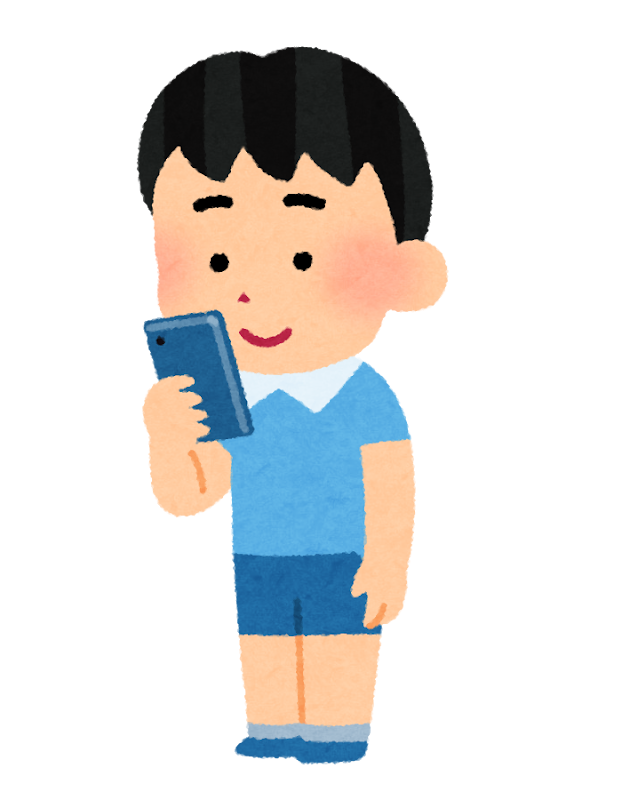 X
Instagram
LINE
TikTok
利用規約要約シート（例）
利用規約要約シート
どんなが利用規約ありましたか？
共有しよう
利用者の権利と責任
再確認
しよう
何気なく使っているアプリやサービスには、膨大な量の規約があり、利用者はそのすべてに同意していることになります。難しい表現もありますので、保護者の方や大人の方に確認したり、自分で調べたりして、安全にSNSを楽しみましょう。
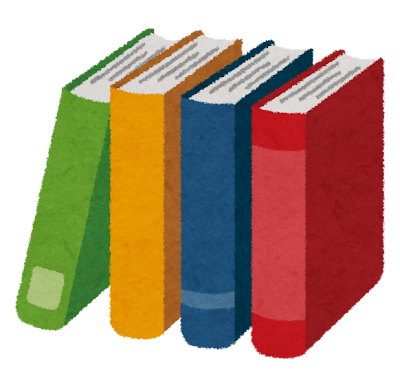 発展シート
～もう少し深く考えてみましょう～
おまけ
プロバイダ責任制限法（一部抜粋）
権利を侵害されたとする者が、プロバイダの保有する発信者の情報の開示を請求できる権利を規定した法律
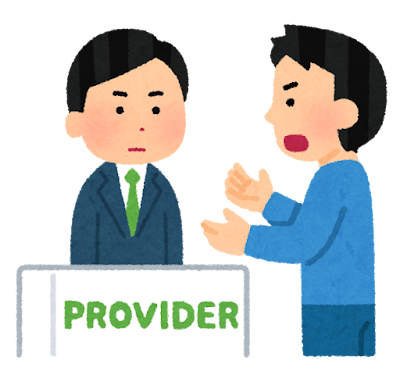 ＊法律の一部を要約しています。
権利の侵害ってどういうこと？
考えて
みよう
プライバシー侵害

名誉毀損（めいよきそん）
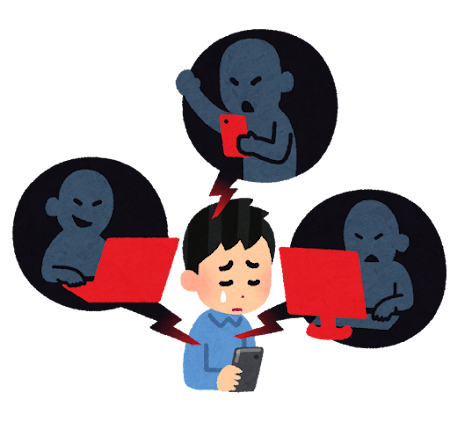 個人情報を許可なく公開する。
人の名誉を傷つける内容を公開する。
利用規約がなかったらどんな問題が起こる？
考えてみよう
利用規約がないと困ること
まとめて
みよう
利用者
双方
サービス
利用規約がないと困ること
解答例
利用者
双方
サービス
プラットフォームで起こった問題の全責任を負うことになる。

利用者トラブルの解決が難しくなる。

サービスの信頼性が低くなり、利用者がいなくなる。
トラブルが発生しても、解決策が示されていないため、ストレスを感じる。

コンテンツが規制されていないため、利用者が見て不快になるコンテンツが共有され、サービスの質の低下につながる。
詐欺や誹謗中傷などの被害にあいやすくなる。

なりすましや不正利用が多発する。

問題が発生しても、サポートを受けられない。
SNSはひとつの社会
SNSを利用した時点で、あなたもそのSNS社会の一員です。
どのSNSも、楽しむためのプラットフォームです。
　誰かを傷つけたり、誰かの権利をうばったりする場所ではありません。

　SNSの利用者として、利用規約やポリシーを守り、安全に楽しみましょう。